An Analysis of Using Many Small Programs in CS1
By: Joe Michael Allen1, Frank Vahid1,2, Alex Edgcomb1,2, Kelly Downey1, and Kris Miller11Computer Science and Engineering, University of California, Riverside2zyBooks, Los Gatos, California
This work was supported by the U.S. Dept. of Education (GAANN fellowship) and by Google.
OLP
MSP
1
Traditional: One Large Program (OLP) each week
Solution 50-200 lines
Long spec
OLP
2
Many Small Programs (MSPs) each week
Our approach: 5-7 MSPs
Solution 10-50 lines each
Short spec
Benefits
Less intimidating
Pivot if stuck
Build confidence, more practice
OLP
MSP
Enabled by new auto-graders
Easy to create / Instant feedback
zyLabs (zyBooks): ~30 min create lab
3
ASEE 2018      J.M. Allen, F. Vahid, K. Downey, A. Edgcomb. Weekly Programs in a CS1 Class: Experiences with Auto-graded Many-small Programs (MSP). ASEE Annual Conference, 2018. (Best paper nominee)
Previous: MSP impact on confidence/stress?
Controlled study, Spring 2017 UCR's CS1
1 MSP section (~80 students), 2 OLP sections (~160 students)
7 MSPs/week, 70 pts total, 50 pts full credit
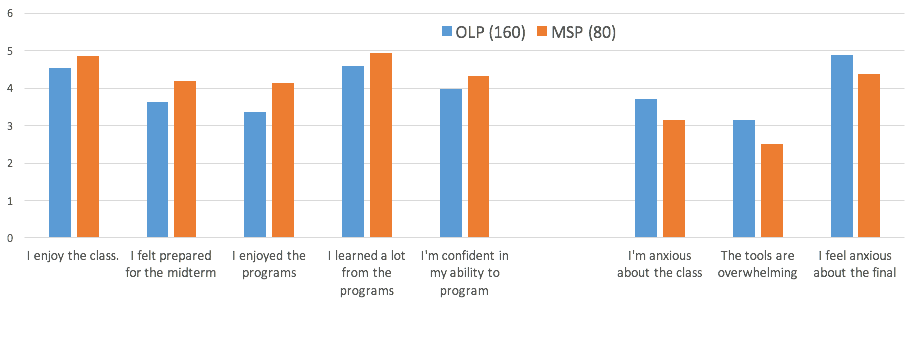 Higher is better
Lower is better
All p values < 0.02
4
ASEE 2018      J.M. Allen, F. Vahid, K. Downey, A. Edgcomb. Weekly Programs in a CS1 Class: Experiences with Auto-graded Many-small Programs (MSP). ASEE Annual Conference, 2018. (Best paper nominee)
Previous: MSP impact on learning?
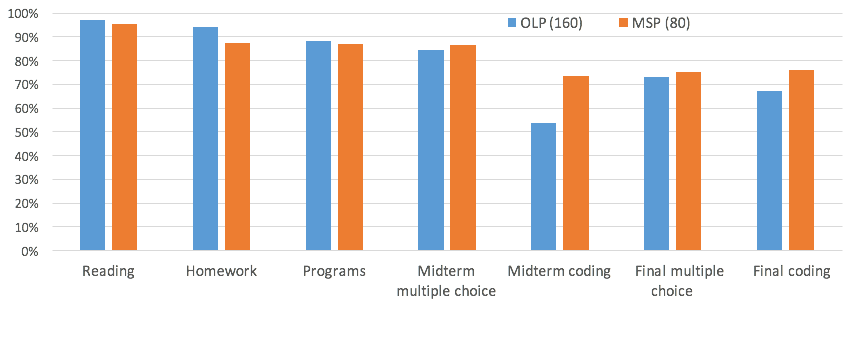 p < 0.003
p < 0.001
Dozens of schools have switched to MSPs, many using UCR's MSPs
(orig C++, now Java, Python, and C), reporting good results.
5
This paper: Answer common questions about MSP use
Time spent per week? 
Time spent per MSP? 
When do students start on MSPs?
What % completed each day?
Given full-credit threshold, do students complete more?
Do students switch among MSPs when stuck?
Are MSPs used to study for exams?
Won't MSP CS1 students do poorly in an OLP CS2?
"Fact-finding mission"
6
Data
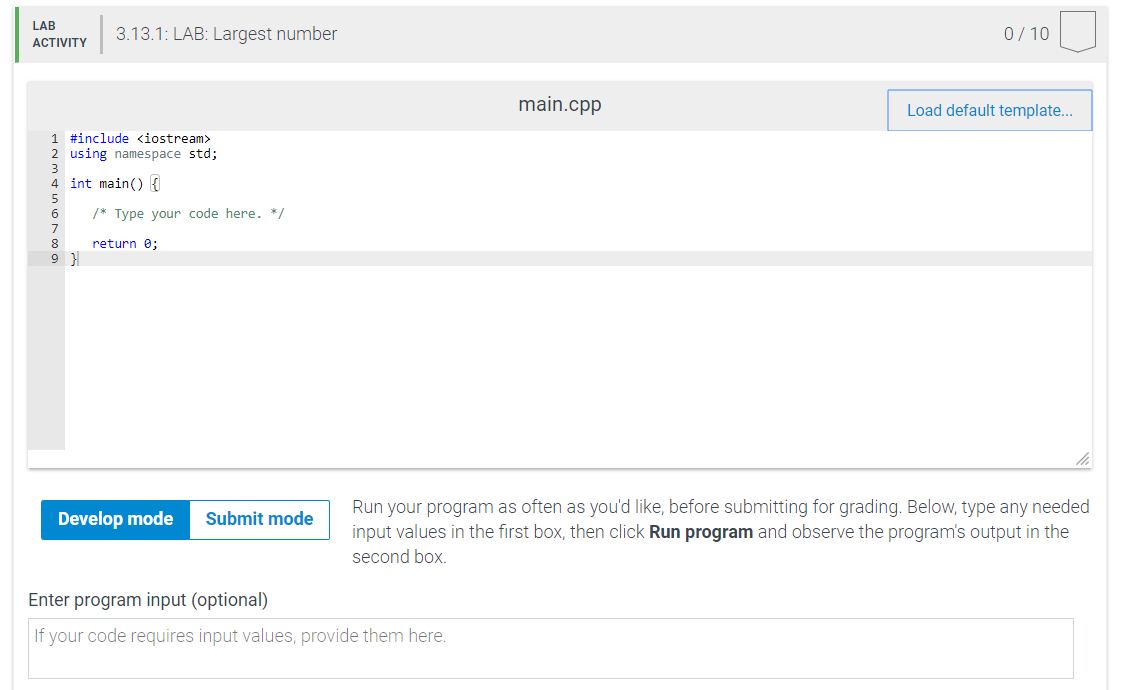 UCR CS1 Spring 2017 MSP section: 76 students
Used zyLabs from zyBooks
Collected:
48,000 develop runs
16,000 submissions
Each has labID, userID, score, maxScore, time/date,
labID                                                     |userID|score|maxScore|timestamp
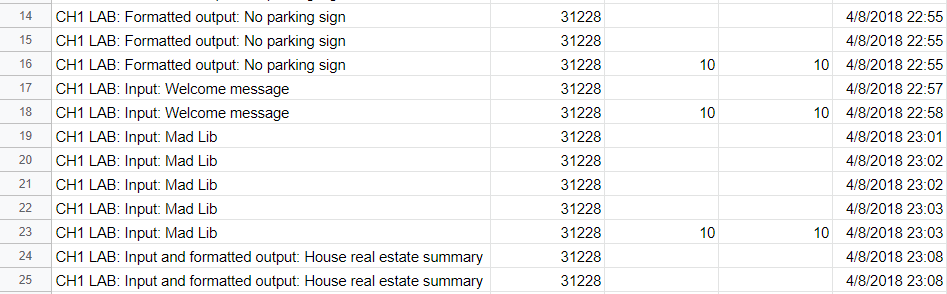 7
Q: How much time do students spend working on 
MSPs each week?
8
A: At least 120 min / week
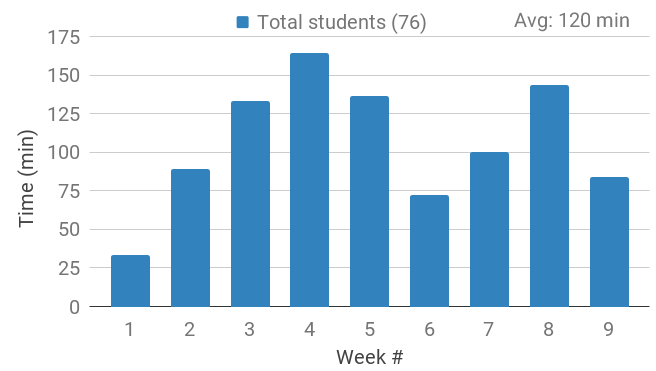 NOTE: Underestimate. 
Students with 0 subs or 0 time excluded. Avg is for weeks 2-8.
9
A: About 17 min per MSP
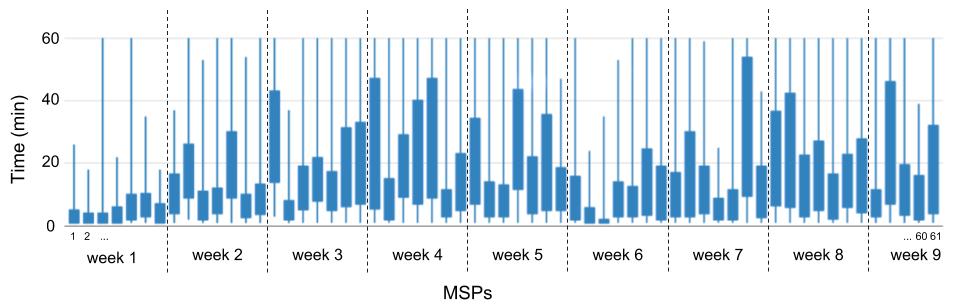 Average time spent per MSP - 17 min / MSP (weeks 1 and 9 excluded).
10
Q: How many days before the due date do 
students start working on MSPs?
11
A: MSPs started 2.2 days before due date
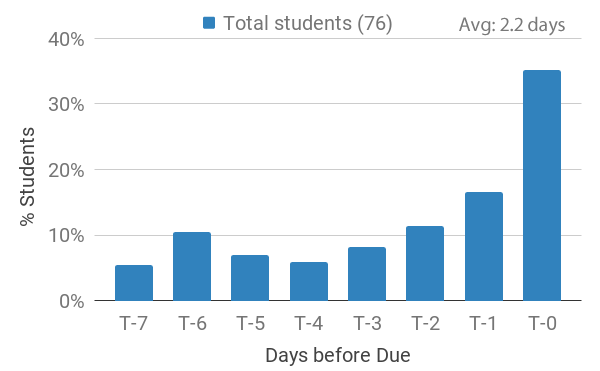 12
A: But with policy adjustment in Fall, started 5.3 days before
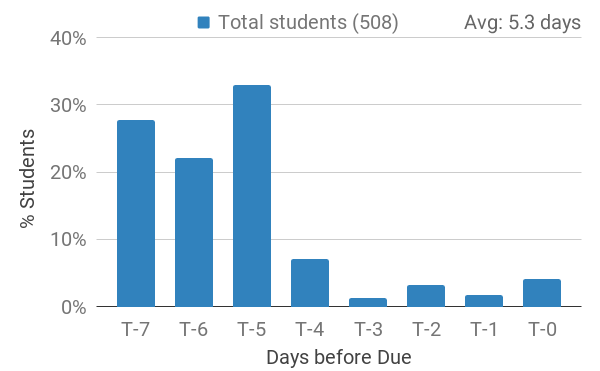 13
Q: What % of MSPs do students complete each day?
14
A: Completed ~10% of MSPs each day
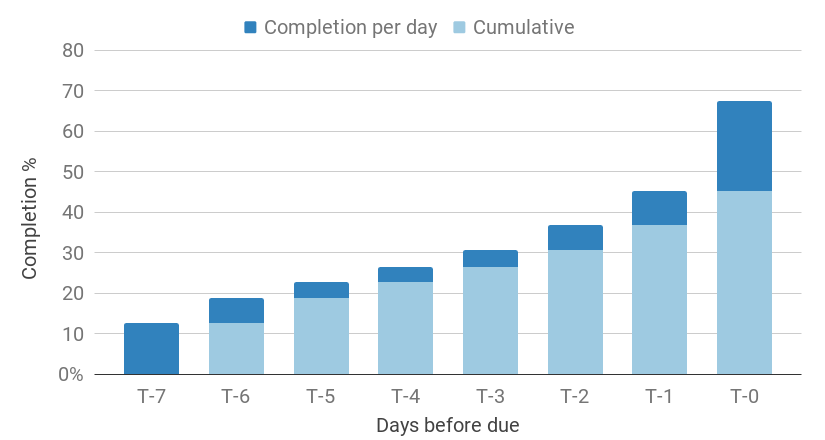 15
Q: Given a full-credit threshold, do students complete more MSPs than required?
16
A: 40% of students completed more MSPs than required
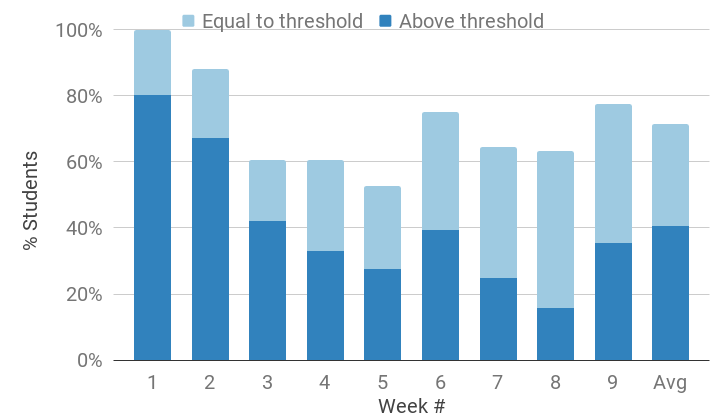 No extra credit given for exceeding full-credit threshold
17
A: Total points per week -- Avg 13 more points
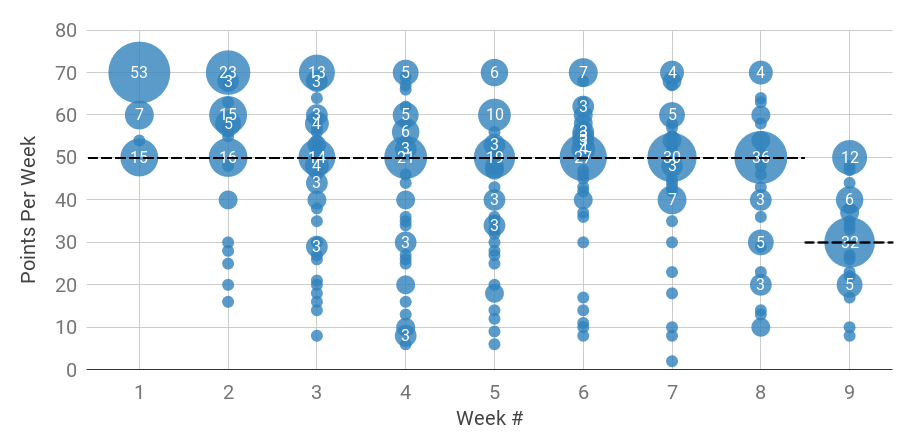 Bubble size represents number of students. Dashed line indicates full-credit threshold. Students who scored 0 points for a week excluded.
18
Q: Do students switch among MSPs when stuck?
"Pivot"
19
A: Each week, 50% of students pivoted (avg. 1.3 pivots)
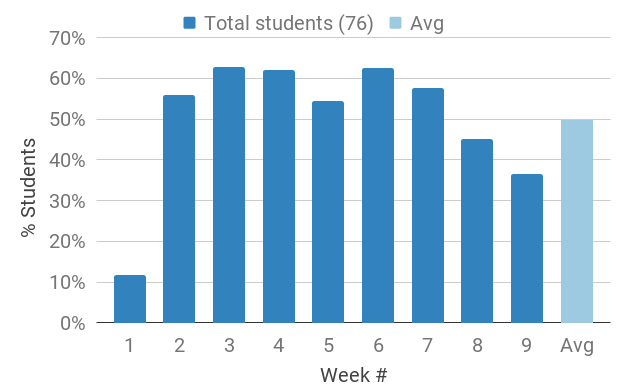 20
Pivot Pattern
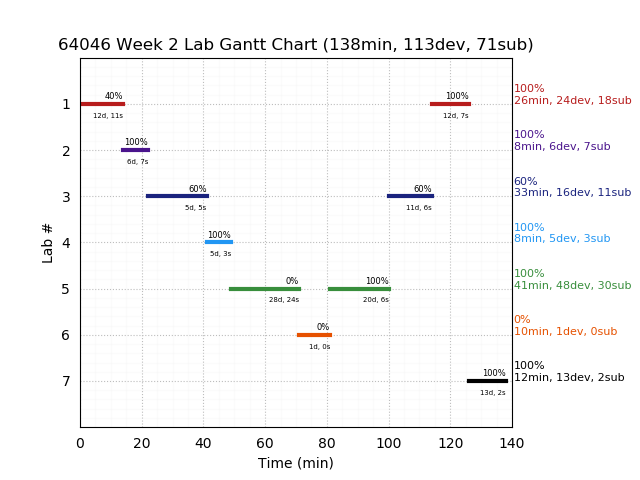 21
Q: Do students use MSPs to study for exams?
22
A: Yes, students use MSPs to study for exams
23
Q: Won't MSP CS1 students do poorly in an OLP CS2?
24
A: MSP CS1 students do fine in an OLP CS2, in fact slightly better
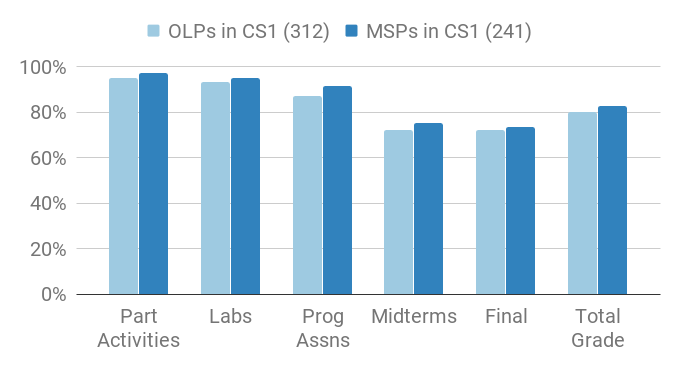 CS2 scores
25
Student Quotes
I enjoy the class a lot and I actually enjoy completing the more difficult labs. I would just like to use my laptop in-class to take notes.
26
OLP
Conclusion
MSP
Students make good use of MSPs
Previous work: +confidence/stress, +coding
Sufficient time
Started early
Completed more than necessary
Pivoted to help selves when stuck
Used MSPs to study for exams
And, MSP CS1 students do just as well as OLP CS1 students in an OLP CS2.
Many schools switching to auto-grading and MSPs, more analysis desirable...
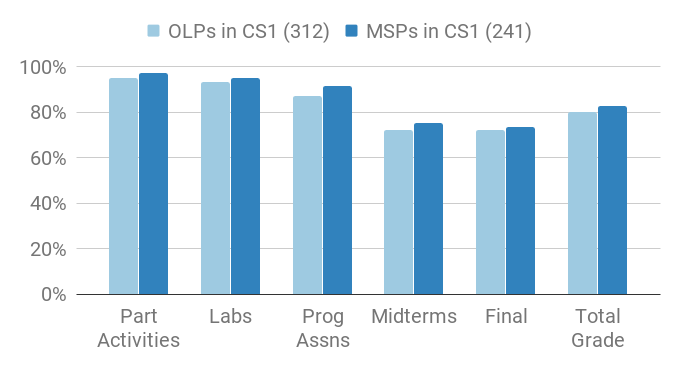 CS2 scores
27